NHS 2017
Departments
Sections
Groups
Restructuring Key objectives
Separate the  authority role -
 Chart, water level ( tide ), hydrographic data, marine geodata co-ordinator 
 and the production line.
Create the same interface to internal surveying as external.
Be prepared for the change in legislation lifting restrictions on data < 30m depth.
Utilize available competence to be more robust and to balance production across the production line. 
Reduce number of layers in the organization.
Vision
Norwegian sea areas have the world’s most dynamic and usable geographic data


Mission
Visible, competent and recognized body of authority.
Efficient data collection, -management, production and distribution


Object
Separate authority role and production
Balanced production line within existing boundary conditions
Improved data management and automated production through implementation of new technology
Processes
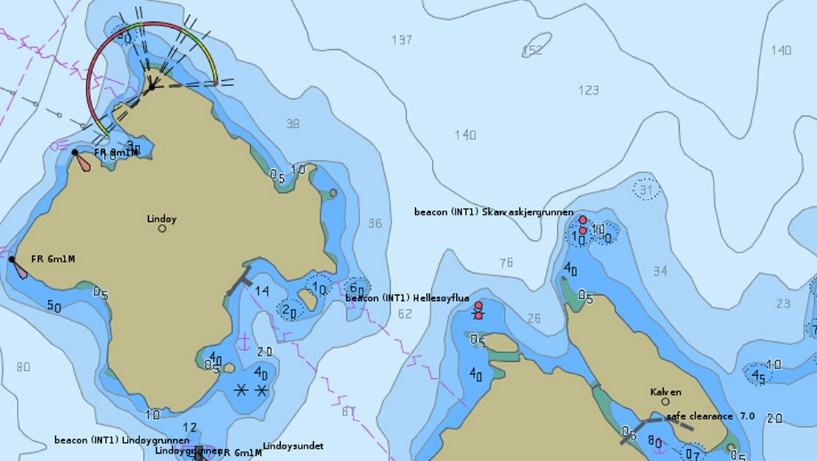 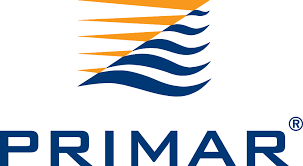 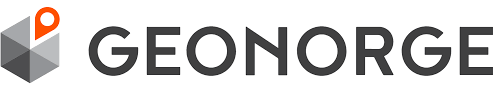 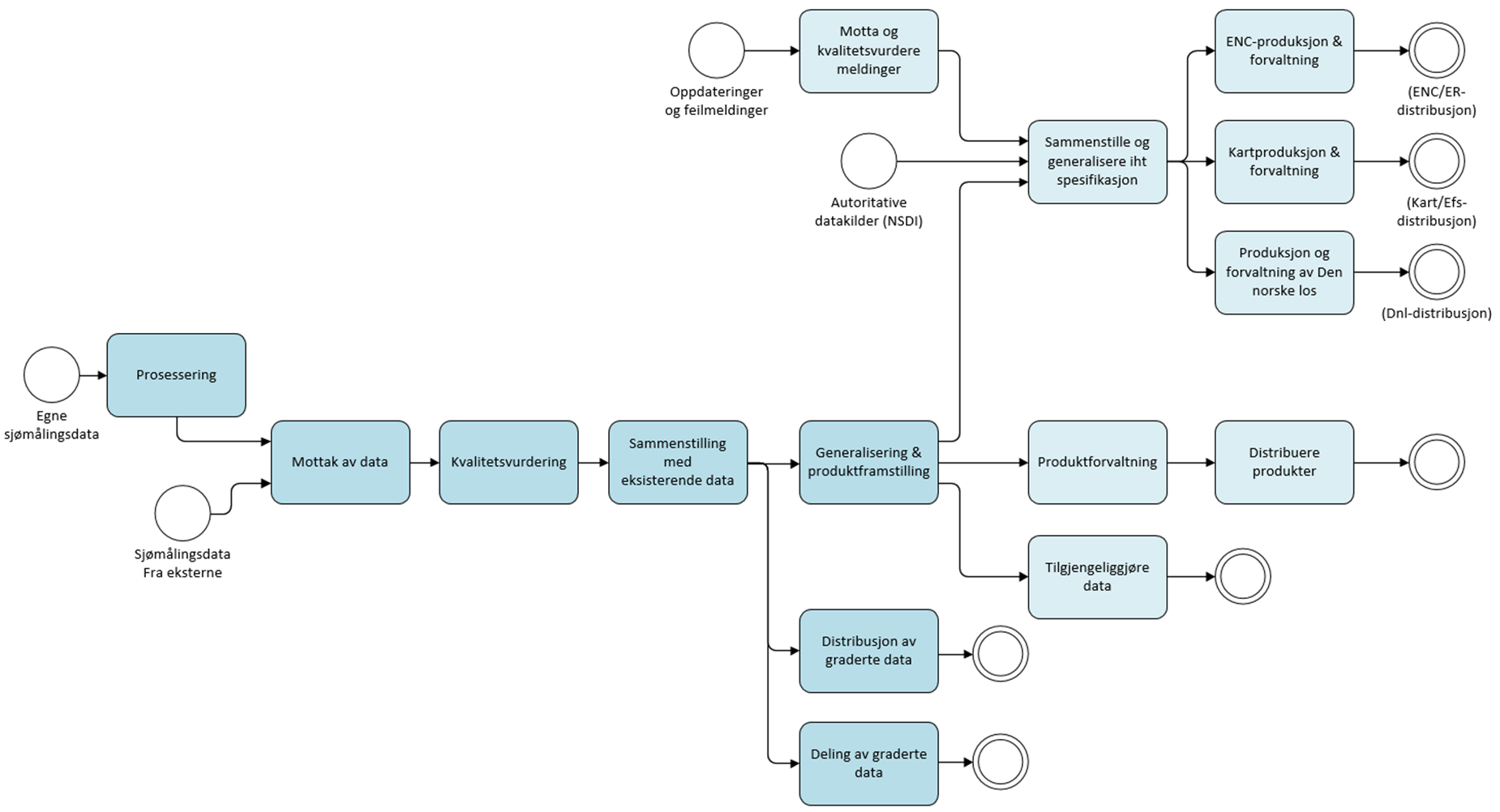 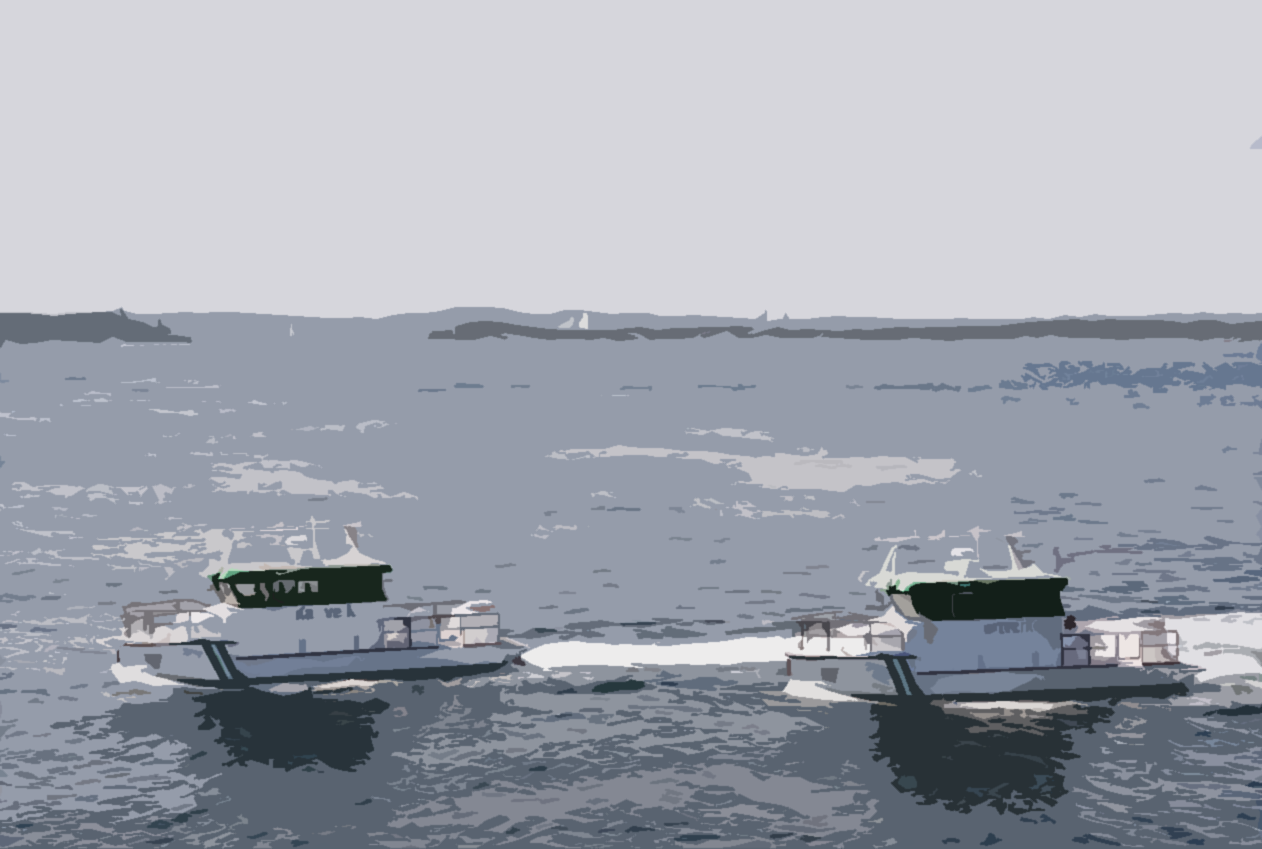 Establish
Manage
Distribute
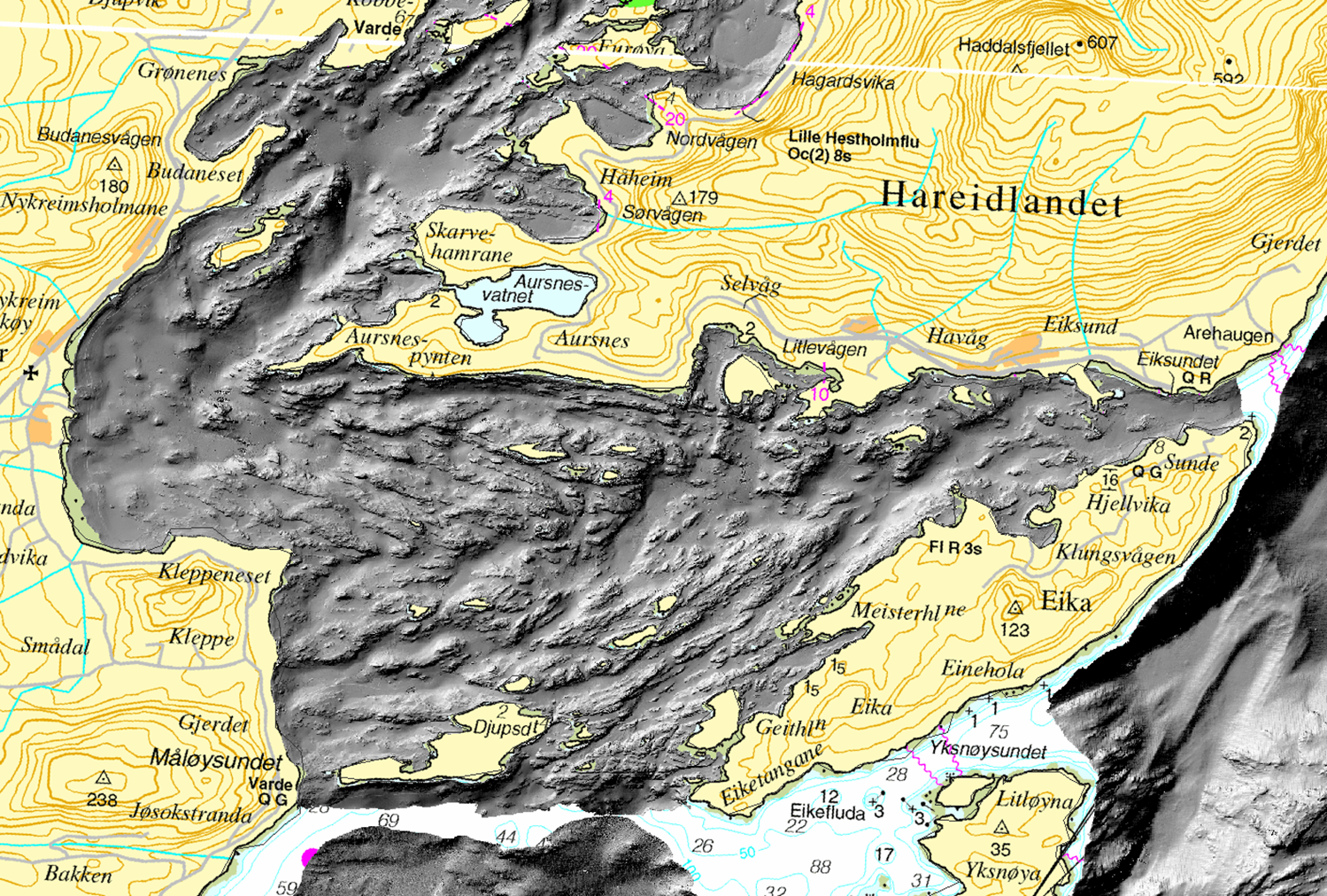 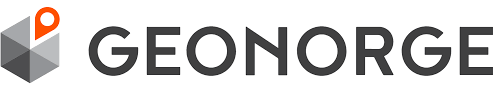 NHS 2019
SWOT
UN Sustainability goals
9 Industry, Innovation and Infrastructure
Continually improve nautical information
Operator of PRIMAR
IHO capacity building and support of initiatives from the Norwegian foreign ministry
13 Climate action
Tidal water and sea water level observations

14 Life below water
MAREANO and “ Marine grunnkart “